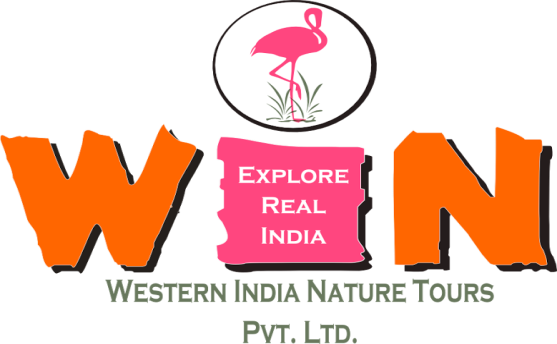 WESTERN INDIA NATURE TOUR PVT.LTD
Informaciones utiles sobre India como Destino
188, F1 1st FLOOR JATTA SANKAR APARTMENT SUBHAS MARG C SCHEME JAIPUR 302001
[Speaker Notes: Introduction to India: Provide a comprehensive overview of India's geography, culture, history, and popular tourist destinations. Highlight the diversity of experiences available, including spiritual retreats, historical sites, scenic landscapes, and vibrant festivals.Understanding Client Preferences: Teach the travel agent how to effectively communicate with clients to understand their preferences, interests, and budget. This will help in tailoring the India tour packages to meet their specific needs.Popular Tourist Destinations: Familiarize the travel agent with the must-visit destinations in India, such as the Taj Mahal, Jaipur, Kerala Backwaters, Varanasi, and Goa. Explain the unique attractions, activities, and experiences available in each location.Cultural Sensitivity: Emphasize the importance of cultural sensitivity when selling India tour packages. Train the travel agent on Indian customs, traditions, and etiquette to ensure clients have a respectful and immersive experience.Visa and Travel Documentation: Guide the travel agent on the visa application process and travel documentation requirements for South American clients traveling to India. Provide detailed information on visa types, necessary supporting documents, and the application procedure.Accommodation Options: Introduce various accommodation options available in India, including luxury hotels, heritage properties, eco-resorts, and budget-friendly guesthouses. Discuss the amenities, locations, and unique features of each accommodation type.Transportation and Logistics: Explain the transportation options within India, such as domestic flights, trains, and private vehicles. Train the travel agent on booking procedures, luggage restrictions, and the most convenient routes for popular tourist circuits.Local Guides and Language: Discuss the importance of knowledgeable local guides who can enhance the client's experience in India. Provide information on the languages spoken in different regions of India and the availability of language interpreters if required.Unique Experiences and Activities: Highlight the range of unique experiences and activities that can be incorporated into India tour packages, such as yoga and meditation retreats, wildlife safaris, cooking classes, traditional dance performances, and spiritual ceremonies.Health and Safety: Educate the travel agent about health and safety considerations for travelers visiting India. Cover topics such as necessary vaccinations, travel insurance, food and water safety, and general precautions to ensure a safe and enjoyable journey for clients.Marketing and Promotions: Provide guidance on marketing strategies and effective promotional techniques to attract South American clients to India tour packages. Discuss the use of social media, online platforms, and partnerships with local travel agencies to expand reach and visibility.Customer Service and Support: Emphasize the importance of exceptional customer service throughout the booking and travel process. Train the travel agent on handling client inquiries, resolving issues, and providing ongoing support before, during, and after the trip.]
Introduction a India:
India, oficialmente conocida como la República de India, es un país diverso y culturalmente rico ubicado en el sur de Asia. Es el séptimo país más grande del mundo en términos de superficie terrestre y el segundo país más poblado, con más de 1.300 millones de personas. La India es conocida por sus vibrantes tradiciones, Rica história, prácticas espirituales y paisajes impresionantes.
188, F1 1st FLOOR JATTA SANKAR APARTMENT SUBHAS MARG C SCHEME JAIPUR 302001
Geografia
India es un país ubicado en el sur de Asia. Tiene frontera con Océano Índio al sur y tiene una costa de aproximadamente 7.517 kilómetros. La geografía de India es diversa, incluyendo la cordillera del Himalaya en el norte, llanuras fluviales fértiles, desiertos y áreas costeras. Tiene una superficie terrestre total de aproximadamente 3,29 millones de kilómetros cuadrados. India comparte fronteras con varios países, incluyendo Pakistán, China, Nepal, Bután, Bangladesh y Myanmar.
188, F1 1st FLOOR JATTA SANKAR APARTMENT SUBHAS MARG C SCHEME JAIPUR 302001
Cultura
La cultura india es un rico tapiz de tradiciones, idiomas, religiones y diversas costumbres. Abraza la hospitalidad, el respeto por los mayores y fuertes valores familiares. La cocina india es conocida por sus sabores y especias, ofreciendo una experiencia culinaria encantadora. Diversas formas de arte como la danza, la música y los festivales muestran la vibrante cultura de India. La espiritualidad y el yoga desempeñan roles significativos en la cultura india, fomentando el crecimiento interior y el bienestar.
188, F1 1st FLOOR JATTA SANKAR APARTMENT SUBHAS MARG C SCHEME JAIPUR 302001
India Norte: Primier contacto con India
Jaipur, la Ciudad Rosa, cautiva a los visitantes con sus majestuosos fuertes y palacios. 
Los serenos lagos y los exquisitos palacios de Udaipur crean una atmósfera fascinante. 
Las dunas de arena dorada y los havelis ricamente tallados de Jaisalmer te transportan a una época pasada. 
Jodhpur, conocida como la Ciudad Azul, presume de imponentes fortalezas y mercados vibrantes. 
Agra, hogar del icónico Taj Mahal, evoca asombro y maravilla con su esplendor arquitectónico. 
Varanasi, la capital espiritual de India, encanta con sus antiguos templos y cautivadores rituales vespertinos en las orillas del sagrado río Ganges. 
Estos destinos ofrecen una experiencia diversa y enriquecedora, convirtiendo al norte de India en un viaje inolvidable.
188, F1 1st FLOOR JATTA SANKAR APARTMENT SUBHAS MARG C SCHEME JAIPUR 302001
Sur de India
Mumbai, conocida como la "Ciudad de los Sueños", es una metrópolis vibrante que cautiva a los visitantes con sus bulliciosos mercados, arquitectura colonial y lugares emblemáticos como la Puerta de la India. 
Goa, en la costa occidental, seduce a los viajeros con sus playas doradas, influencia portuguesa y animada vida nocturna. 
Chennai, la capital de Tamil Nadu, presume de un rico patrimonio cultural, mostrando antiguos templos, formas de danza clásica y deliciosa cocina del sur de India. 
Kerala, acertadamente llamada "El propio país de Dios", atrae con sus serenos remansos, exuberantes plantaciones de té y revitalizantes tratamientos ayurvédicos. 

Estos destinos ejemplifican la esencia del sur de India, ofreciendo una encantadora mezcla de historia, belleza natural y experiencias culturales que dejan a los visitantes cautivados.
188, F1 1st FLOOR JATTA SANKAR APARTMENT SUBHAS MARG C SCHEME JAIPUR 302001
Festivals en India.
India es una tierra de festivales y su diverso patrimonio cultural ofrece una multitud de celebraciones a lo largo del año. Algunos de los festivales más importantes celebrados en India:
Diwali: También conocido como el Festival de las Luces, Diwali es uno de los festivales hindúes más significativos. Suele tener lugar en octubre o noviembre y simboliza la victoria de la luz sobre la oscuridad. Los hogares y las calles se decoran con lámparas de aceite y velas, y las personas intercambian regalos y dulces.
Holi: Holi, el Festival de los Colores, se celebra en marzo para dar la bienvenida a la llegada de la primavera. La gente se arroja polvos de colores y agua, simbolizando la victoria del bien sobre el mal y el fin del invierno.
Ganesh Chaturthi: Este festival hindú de 10 días honra al dios de cabeza de elefante, el señor Ganesha, el eliminador de obstáculos.
Pongal/Makar Sankranti: Celebrado en diferentes partes de India, Pongal (Tamil Nadu) y Makar Sankranti (norte de India) marcan la temporada de cosecha. Las personas agradecen al dios Sol por una cosecha abundante y disfrutan de festividades, vuelo de cometas y platos tradicionales.

Estos son solo algunos ejemplos y hay muchos más festivales celebrados en toda India, mostrando su rica diversidad cultural y vibrantes tradiciones.
188, F1 1st FLOOR JATTA SANKAR APARTMENT SUBHAS MARG C SCHEME JAIPUR 302001
Cual viaje recomendar?
Triángulo Dorado: Este itinerario clásico cubre Delhi, Agra y Jaipur. Puedes comenzar tu viaje en Delhi, explorando sus sitios históricos Luego, dirígete a Agra para presenciar el icónico Taj Mahal. Finalmente, visita Jaipur, conocida como la "Ciudad Rosa", es uno de los itienrarios mas vendidos de India.
Rajastán, Agra con Varanasi: Este itinerario combina el vibrante estado de Rajastán con las ciudades históricas de Agra y Varanasi. Comienza en Jaipur y explora sus fuertes y palacios. Luego, visita Jodhpur y su impresionante Fuerte Mehrangarh. A continuación, dirígete a Udaipur para admirar sus hermosos lagos y palacios. Desde allí, viaja a Agra para ver el Taj Mahal y Finalmente, visita Varanasi, la capital espiritual de India, y experimenta sus antiguos templos y el fascinante río Ganges. 
Triángulo Dorado con Nepal: Este itinerario agrega un toque de Nepal a la experiencia del Triángulo Dorado.
 Rajastán con Dubái: Combina el rico patrimonio cultural de            Rajastán con las maravillas modernas de Dubái.
188, F1 1st FLOOR JATTA SANKAR APARTMENT SUBHAS MARG C SCHEME JAIPUR 302001
India con Maldivas (Luna de Miel): Para una luna de miel romántica, comienza en Delhi y visita sus sitios históricos. Luego, viaja a Agra para presenciar el fascinante Taj Mahal. Después, vuela a Maldivas y disfruta de sus playas prístinas, aguas cristalinas y lujosos resorts. Relájate, disfruta de actividades acuáticas como snorkel y buceo, y crea recuerdos inolvidables en este paraíso tropical.

India con Bután: Combina la belleza encantadora de India con el encanto místico de Bután. Descubre sus monasterios, dzongs (fortalezas) y paisajes impresionantes. Visita ciudades como Thimphu y Paro, e sumérgete en la cultura única de Bután.

India, Nepal con Bután: Este itinerario te permite explorar lo mejor de India, Nepal y Bután. 

India con Bali: Combina la diversa cultura de India con la belleza tropical de Bali. Comienza tu viaje en Delhi, explora sus sitios históricos y luego viaja a Jaipur para visitar palacios y fortalezas. Desde allí, vuela a Bali y disfruta de sus impresionantes playas, exuberantes terrazas de arroz y vibrante cultura. Visita destinos populares como
188, F1 1st FLOOR JATTA SANKAR APARTMENT SUBHAS MARG C SCHEME JAIPUR 302001
Sensibilidad Cultural :
Cuando ofreciendo paquetes turísticos de India, es crucial enfatizar la sensibilidad cultural. India cuenta con diversas costumbres, tradiciones y etiqueta que deben ser respetadas por los visitantes. Algunos puntos importantes a tener en cuenta son:
Vestir de manera modesta, especialmente al visitar lugares religiosos. 
Quitar los zapatos y cubrir la cabeza al entrar a templos u otros lugares sagrados. 
Solicitar permiso antes de tomar fotografías de personas o ceremonias religiosas. 
Utilizar la mano derecha para comer, saludar y dar o recibir objetos, ya que la mano izquierda se considera impura.
188, F1 1st FLOOR JATTA SANKAR APARTMENT SUBHAS MARG C SCHEME JAIPUR 302001
Visado y Documentation:
Los invitados de America latina que viajen a India necesitarán solicitar una visa india. El proceso de solicitud de visa generalmente implica completar un formulario de solicitud en línea, subir los documentos necesarios como un pasaporte válido, fotografías recientes y comprobantes de los arreglos de viaje, y pagar la tarifa de la visa. Es importante verificar el sitio web oficial de la embajada o el consulado indio para obtener la información más actualizada sobre los tipos de visa, los requisitos y los procedimientos.

Pagina para sacar la visa es: https://indianvisaonline.gov.in
188, F1 1st FLOOR JATTA SANKAR APARTMENT SUBHAS MARG C SCHEME JAIPUR 302001
Alojamientos:
Hoteles de Lujo: India ofrece una variedad de hoteles de lujo, como el Taj Mahal Palace en Mumbai y el Oberoi Udaivilas en Udaipur. Recien el Hotel de Jaipur gano el major hotel del mundo en categoria lujo por Tripadvisor.
Hoteles Palalcios: India es conocida por su rica herencia cultural, y alojarse en una propiedad patrimonial permite a los visitantes experimentar la historia del país de primera mano. 
Eco-Resorts: Para los amantes de la naturaleza, los eco-resorts ofrecen una experiencia sostenible e inmersiva. 
Hoteles Económicos: Estos hoteles ofrecen alojamiento básico y servicios esenciales a precios asequibles. 
Hoteles Boutique: Los hoteles boutique se caracterizan por su diseño único, servicio personalizado y ambiente íntimo. Suelen ser de tamaño más pequeño y ofrecen alojamiento con estilo y temáticas o decoración distintivas. 
Hoteles Resort: Los hoteles resort se encuentran en destinos vacacionales y suelen ofrecer una amplia gama de comodidades e instalaciones recreativas. Pueden incluir características como múltiples restaurantes, piscinas, servicios de spa, campos de golf y acceso a playas u otras atracciones naturales.
188, F1 1st FLOOR JATTA SANKAR APARTMENT SUBHAS MARG C SCHEME JAIPUR 302001
Santosh villa Casa en Jaipur
Habitaciones cómodas: La casa ofrece habitaciones bien equipadas y espaciosas con comodidades modernas como aire acondicionado, camas confortables, baños privados muy limpios y conectividad Wi-Fi.
Terraza : La casa cuenta con una terraza en la azotea que ofrece vistas panorámicas de la ciudad. Es un lugar ideal para disfrutar de una taza de té o café mientras se admiran las impresionantes vistas.
Clases de Cocina: Los clientes pueden aprender sobre los sabores y técnicas de la cocina india tomando clases de cocina en la casa. Podrán descubrir los secretos detrás de platos populares e incluso visitar mercados locales para conseguir ingredientes frescos.
Cena con Familia: Disfrute de una auténtica cena con una familia india durante su visita a la India. Esta experiencia le permitirá sumergirse en la cultura local y compartir una comida casera con gente amable y acogedora.
Desayuno casero.
La casa Santosh Villa ha recebido Traveller choice award por Tripadvisor en Jaipur. Y es alojamiento numero 1 en categoria de home stays en Jaipur.La casa solo ofrece solo hasta grupo de 8 pax maximo.
188, F1 1st FLOOR JATTA SANKAR APARTMENT SUBHAS MARG C SCHEME JAIPUR 302001
Transportation and Logisticas:
India cuenta con una extensa red de transporte que permite a los viajeros explorar el país de manera conveniente, Normalmente para los viajeros nos usamos estos tres medios:
Vuelos domésticos: India cuenta con una red de vuelos domésticos bien conectada, con varias aerolíneas que operan en las principales ciudades y destinos turísticos. En mayoria de vuelo internos se ofrecen equipaje que pesa 15kgs y 7 kgs de mano.
Trenes: Indian Railways es una de las redes ferroviarias más grandes del mundo. Los trenes ofrecen una forma asequible y pintoresca de viajar por el país. Se recomienda reservar los billetes de tren con antelación, especialmente para los trayectos de larga distancia. 
Coches : En la mayoría de las ciudades, nosotros ofrecemos nuestros propios coche y chofer. Todos los coches nuestros son nuevos y no usamos coches mas que 4 anos antiguos.

Es importante planificar y elegir el medio de transporte más adecuado según las necesidades y preferencias de cada viajero. Dependiendo de la distancia, el tiempo disponible y el presupuesto, se puede optar por una combinación de vuelos, trenes, vehículos privados y otros medios de transporte para explorar la India de manera cómoda y eficiente.
188, F1 1st FLOOR JATTA SANKAR APARTMENT SUBHAS MARG C SCHEME JAIPUR 302001
Guias :
Los guías locales tiene un valor crucial al brindar un conocimiento profundo y perspectivas sobre la cultura, historia y atracciones de India. Pueden mejorar la experiencia del cliente y garantizar un viaje sin contratiempos. India tiene un paisaje lingüístico diverso, con el hindi como idioma oficial. Sin embargo, el inglés se habla y comprende ampliamente, especialmente en áreas turísticas y ciudades principales. En regiones con diferentes idiomas, se pueden organizar guías locales que sean fluidos en los respectivos idiomas. También se pueden contratar intérpretes de idiomas si es necesario.
Todos nuestros guias tiene una expirencia mas que 10 anos y mas. Podemos ofrecer guia locales en cada ciudad o Podemos ofrecer guia acompanentes que estara en su servicio desde la llegada hasta la salida desde India.
188, F1 1st FLOOR JATTA SANKAR APARTMENT SUBHAS MARG C SCHEME JAIPUR 302001
Experiencias y Actividades Únicas:
Retiros de Yoga y Meditación: India es famosa por sus antiguas prácticas de yoga y meditación. Los clientes pueden participar en retiros o talleres para aprender y practicar estas disciplinas en entornos serenos.
Safaris de Vida Silvestre: Explora la diversa flora y fauna de India mediante safaris de vida silvestre. Parques nacionales y reservas como Ranthambore, Jim Corbett y Kaziranga ofrecen la oportunidad de avistar tigres, elefantes, rinocerontes y otras especies exóticas.
Clases de Cocina: Los clientes pueden aprender sobre los sabores y técnicas de la cocina india tomando clases de cocina. Podrán descubrir los secretos detrás de platos populares e incluso visitar mercados locales para conseguir ingredientes frescos.
Actuaciones de Danzas Tradicionales: Presencia cautivadoras actuaciones de formas de danza tradicionales de la India, como Bharatanatyam, Kathak, Odissi y Kathakali. Estas formas de arte muestran el patrimonio cultural y las tradiciones narrativas del país.
Ceremonias Espirituales: Vive el lado espiritual de India al participar en ceremonias y rituales. Los clientes pueden presenciar la grandeza de festivales como Diwali, Holi y Durga Puja, o asistir a ceremonias de aarti (adoración) en templos.

Estas experiencias y actividades únicas ofrecen a los clientes la oportunidad de sumergirse en la rica cultura y tradiciones de India, creando recuerdos duraderos.
188, F1 1st FLOOR JATTA SANKAR APARTMENT SUBHAS MARG C SCHEME JAIPUR 302001
Mejor epoca para viajar India
Temporada de Invierno (octubre a febrero): Generalmente se considera la mejor época para visitar la mayoría de las partes de India. El clima es agradable, con temperaturas más frescas y lluvias mínimas. Es el momento ideal para explorar destinos turísticos populares como Delhi, Rajasthan, Agra (Taj Mahal), Kerala y Goa. 
Temporada de Verano (marzo a junio): Los veranos en India pueden ser extremadamente calurosos, especialmente en las llanuras del norte. Sin embargo, las estaciones de montaña y las regiones de mayor altitud brindan alivio del calor. 
Temporada de Monzones (junio a septiembre): El monzón trae fuertes lluvias a muchas partes de India, especialmente a lo largo de la costa oeste (Mumbai, Goa, Kerala) y la región noreste. En última instancia, la mejor época para visitar India depende de tus preferencias y de los lugares específicos que deseas explorar. 

Mejor epoca para viajar a India es desde Octobre –Abril. Pero si le gusta los veranos puede aprovechar los mejores precios apartir des Abril- Septiembre.
188, F1 1st FLOOR JATTA SANKAR APARTMENT SUBHAS MARG C SCHEME JAIPUR 302001